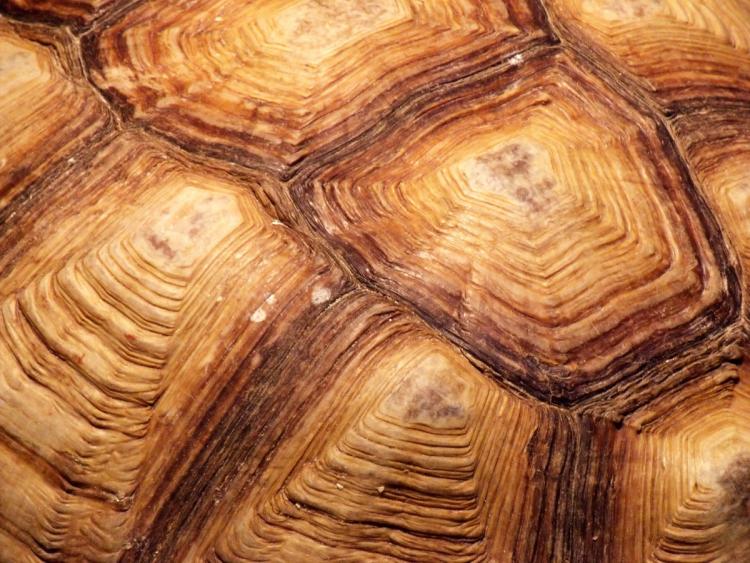 Живет спокойно – не спешит,На всякий случай носит щит,Под ним не зная страха,гуляет…
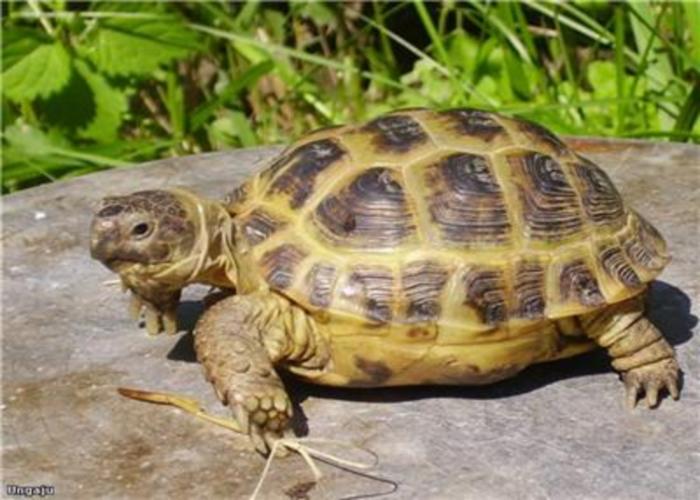 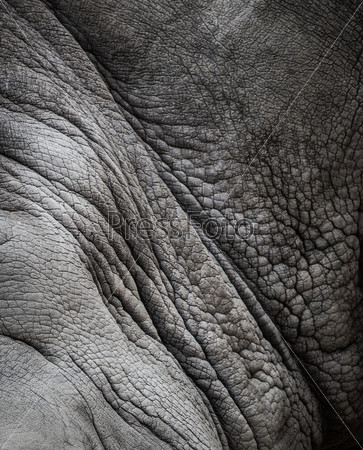 Кто один имеет рог?Отгадайте -
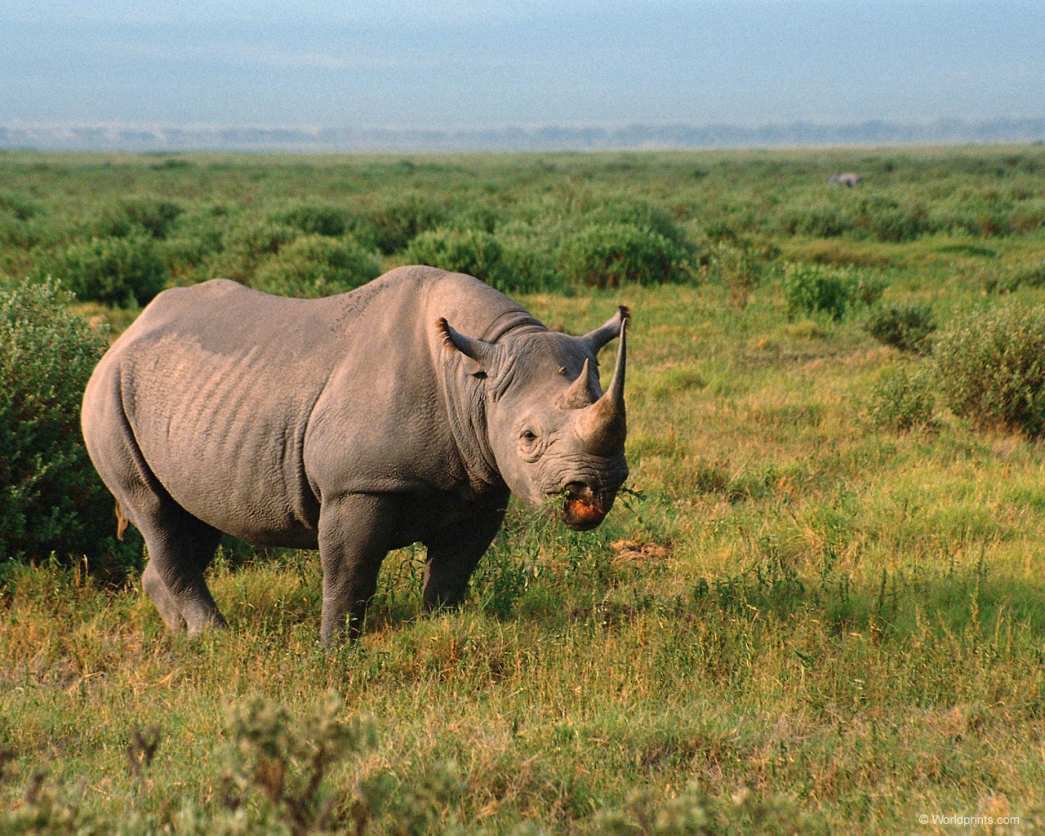 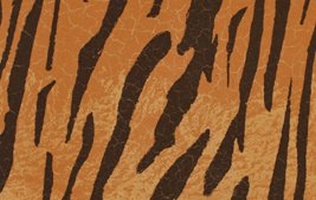 Этот зверь усатый,Грозный, полосатый.Он похож немножкоНа большую кошку
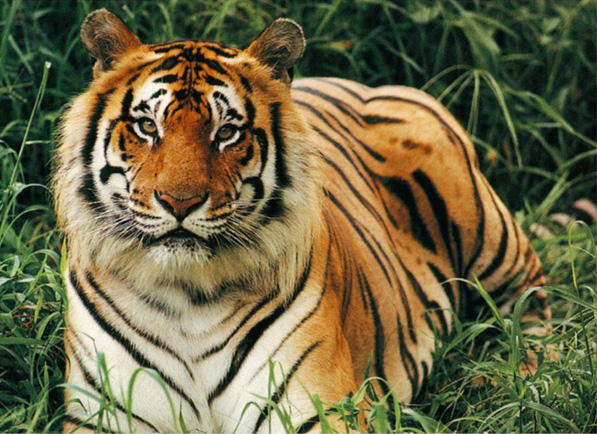 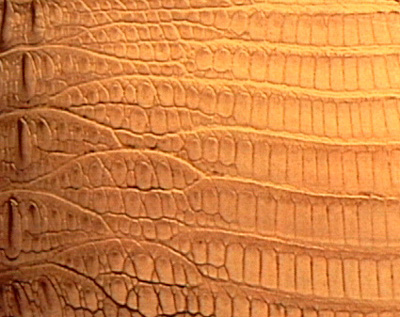 Пестрой лентой притворяясь,В зелени травы скользя,Извиваясь, изгибаясь,По земле ползет…
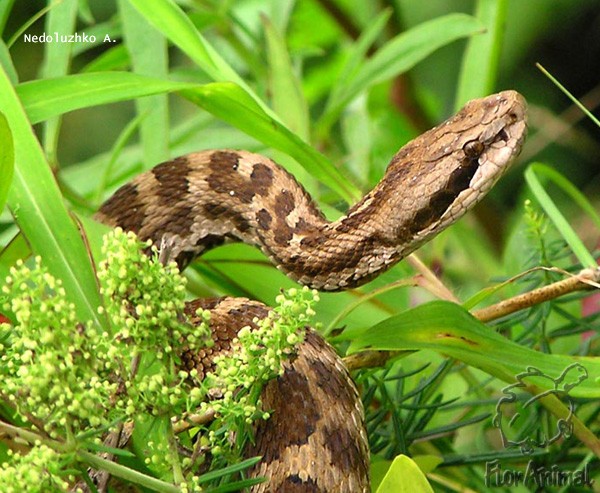 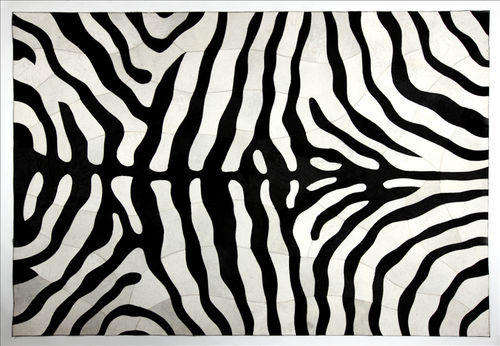 Этот зверь раскрашен БроскоВ черно-белую полоску.Под степным высоким небомВ Африке пасутся…
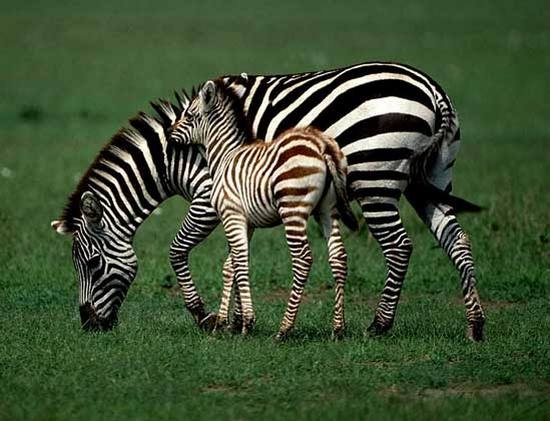